Anesthesia
Anesthesia: 
derived from the Greek anaisthaesia meaning “insensibility”
General anesthesia: 
drug induced unconsciousness that is characterized by controlled reversible depression of CNS and analgesia. The patient is not a rousable, all reflexes are depressed
Types of anesthesia
■ Injectable
■ Inhalation
■ Oral or rectal
■ Electronarcosis
■ Transcutaneous electric
     nerve stimulation TENS
■ Hypnosis
■ Acupuncture
■ Hypothermia
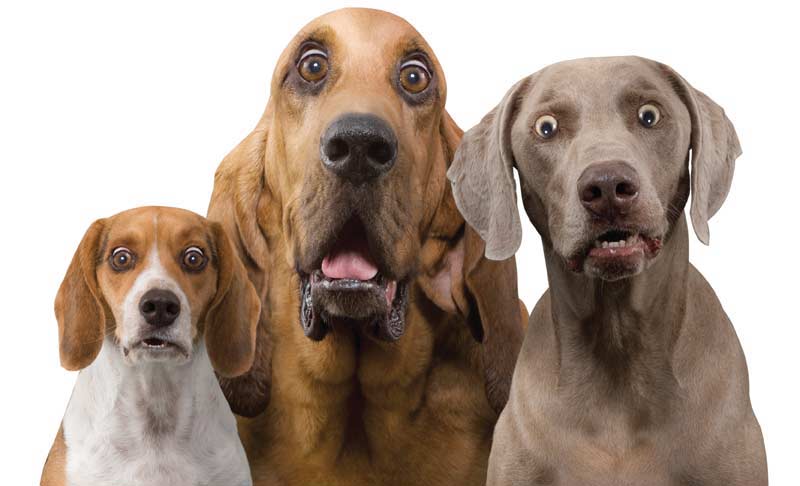 Stages of General Anesthesia
■ Stage 1:  voluntary movements

■ Stage 2:  involuntary movements

■ Stage 3:  surgical stage that consist 
                    of 4 plane

■ Stage 4:  very deep anesthesia, 
                    respiratory depression, death
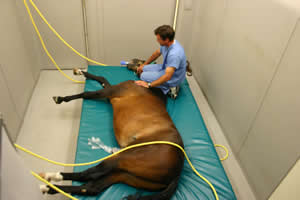